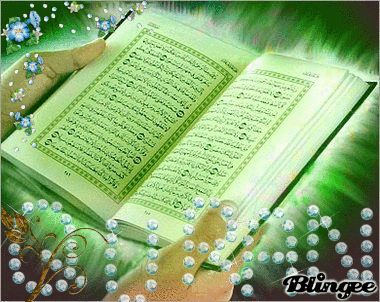 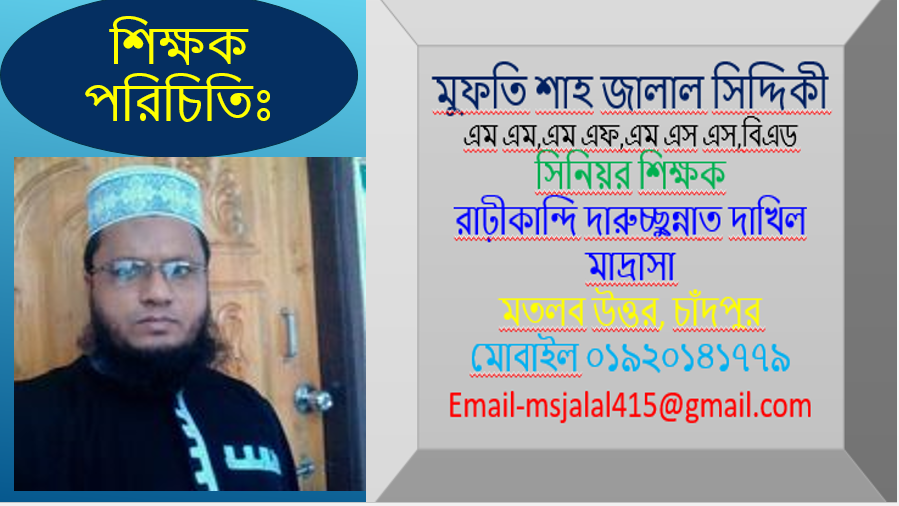 পাঠ পরিচিতি
২০২১ সালের পরীক্ষার্থীদের এসাইনমেন্ট
বিষয়ঃ কুরআন মাজিদ ও তাজভিদ
(৫ম,৮ম সাপ্তাহ)
তারিখঃ ১৩/০৯/২০২১
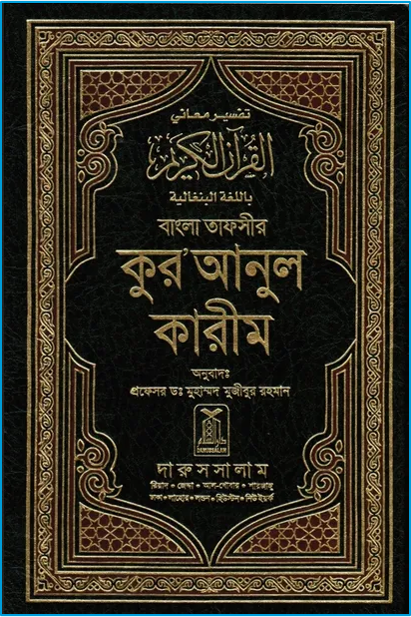 পাঠ ঘোষণা
কুরআন মাজিদ ও তাজভিদের 
৫ম এসাইনমেন্ট
শিখনফল
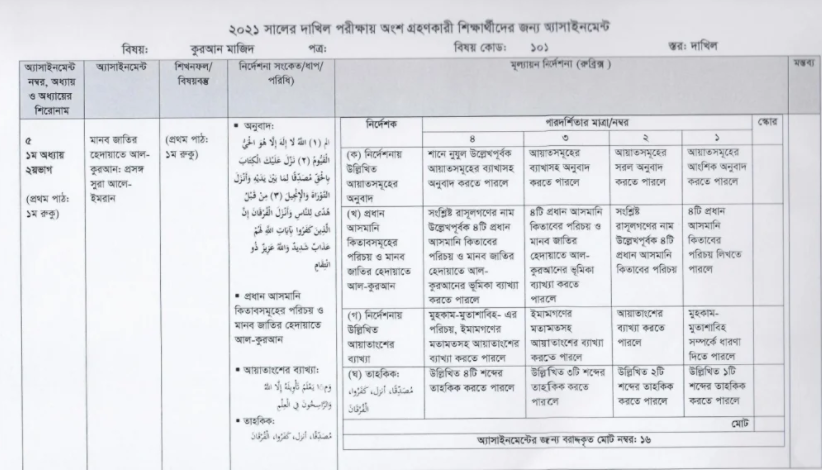 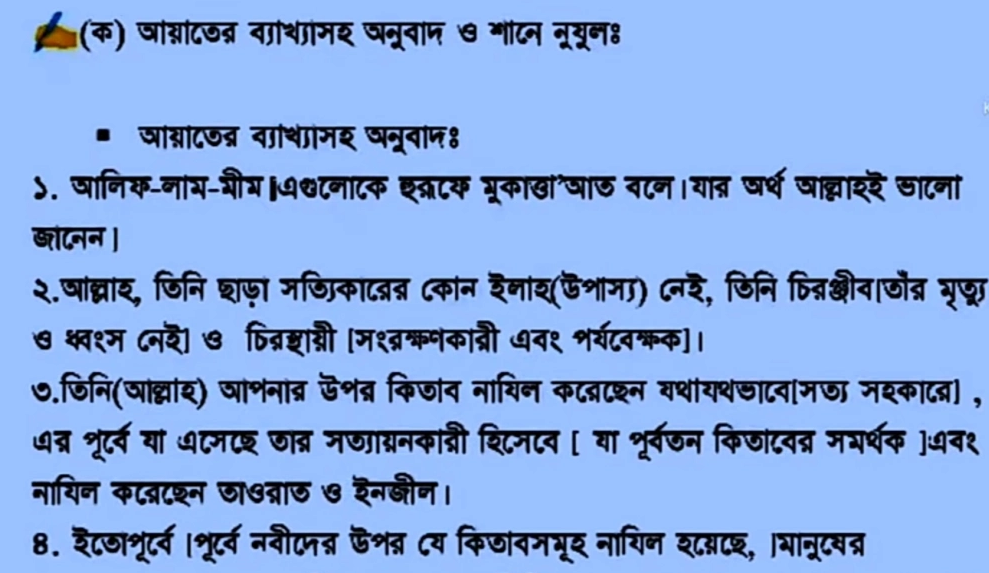 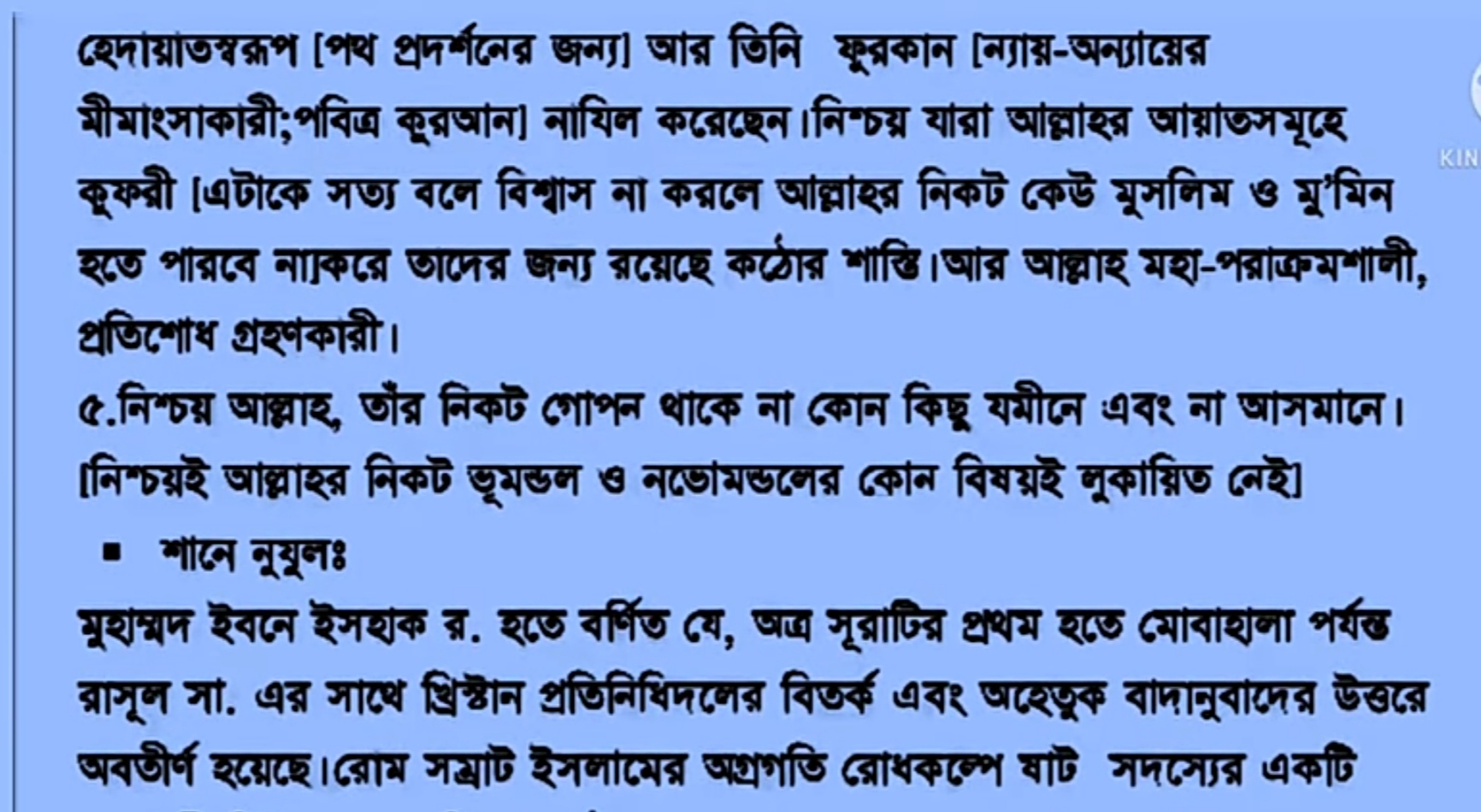 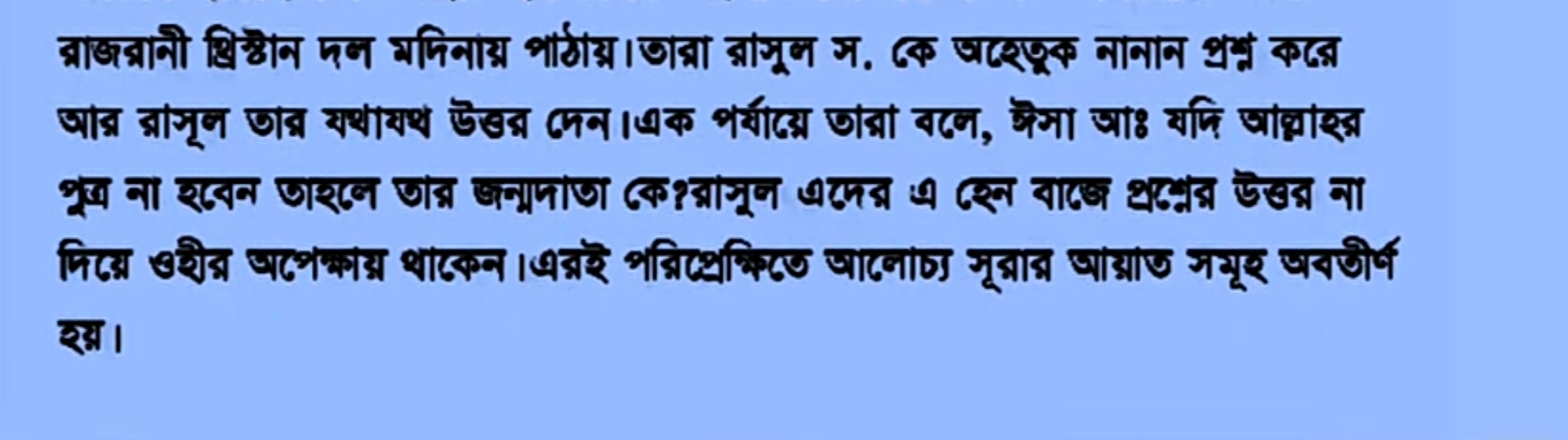 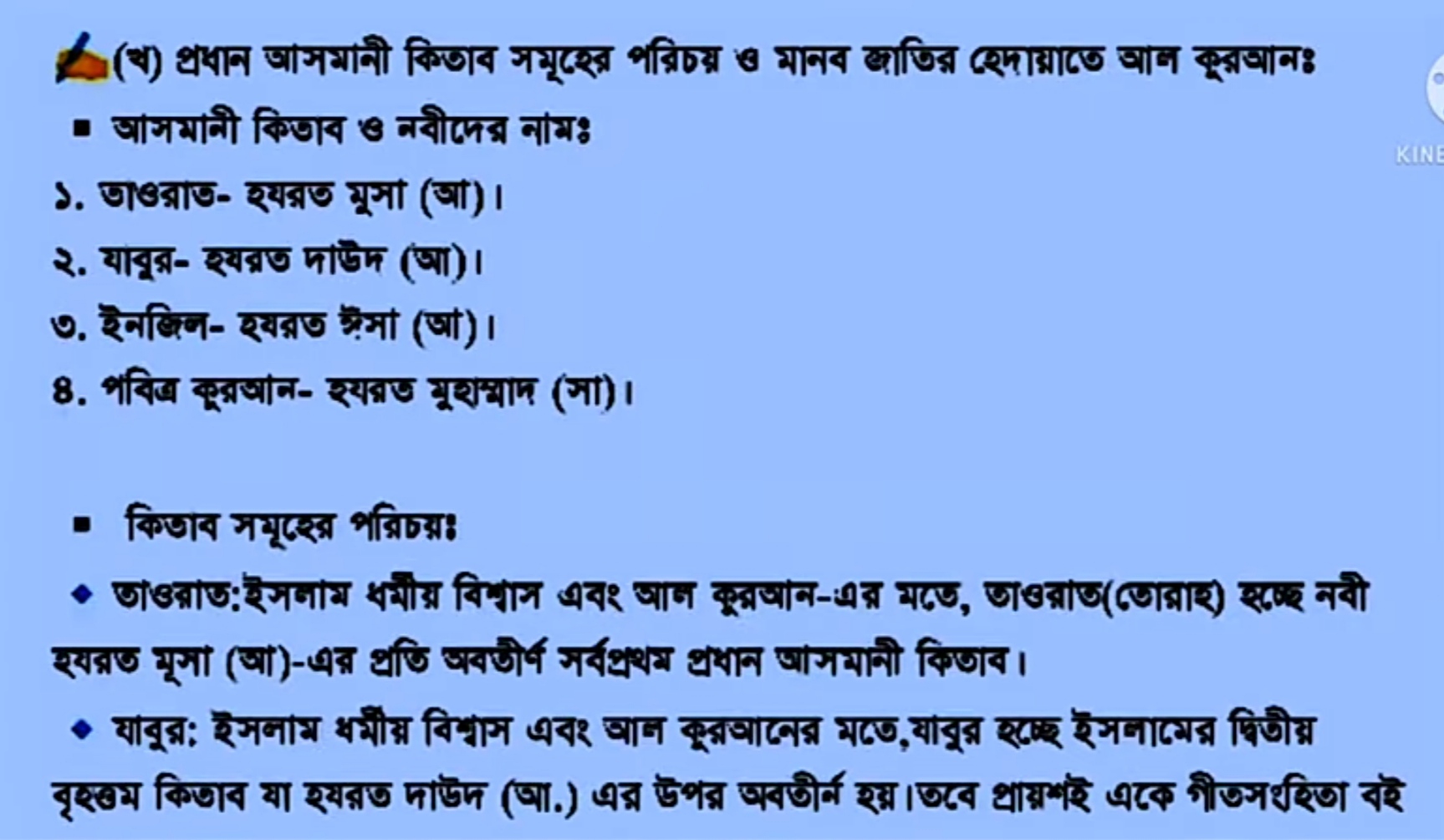 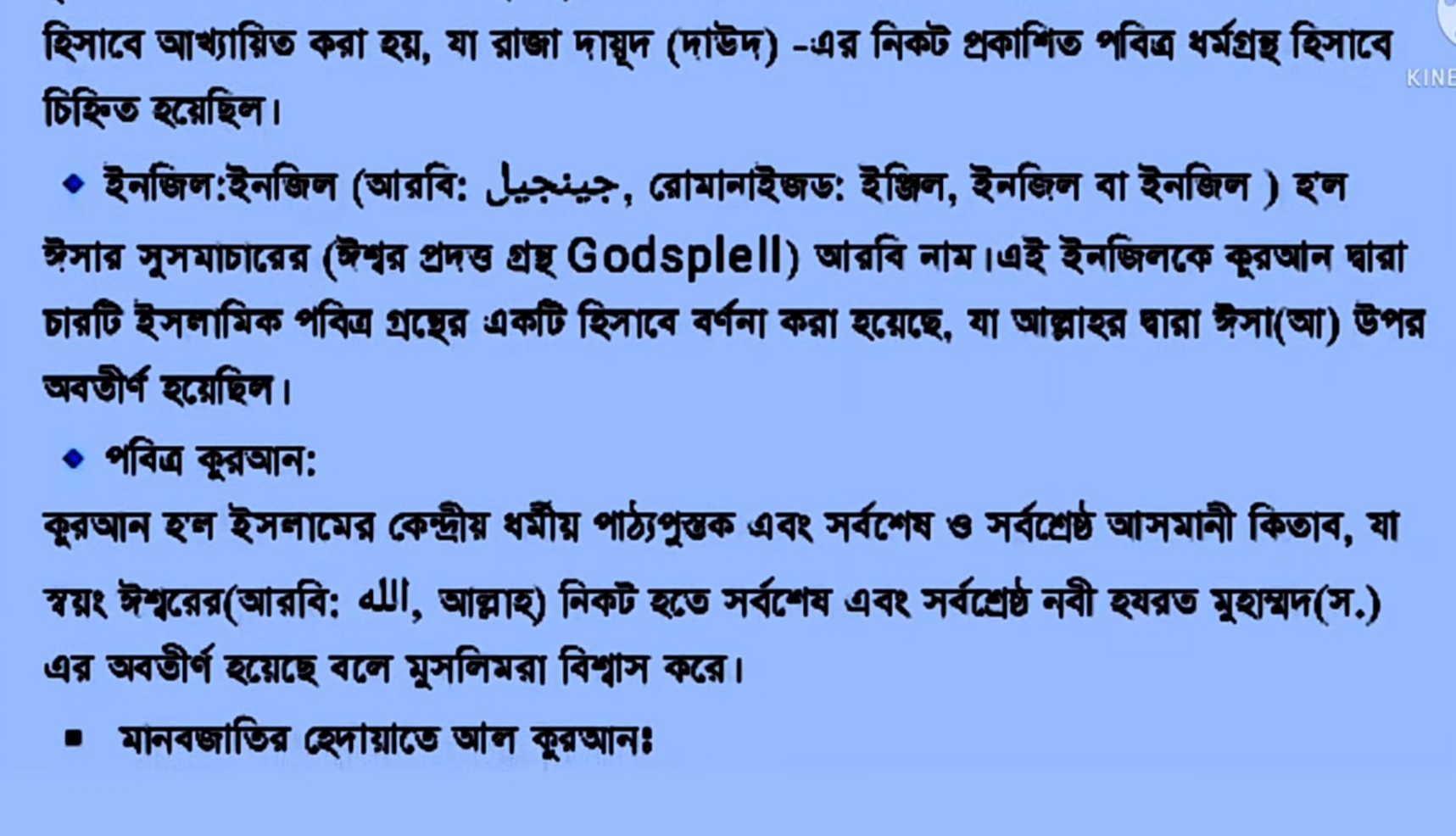 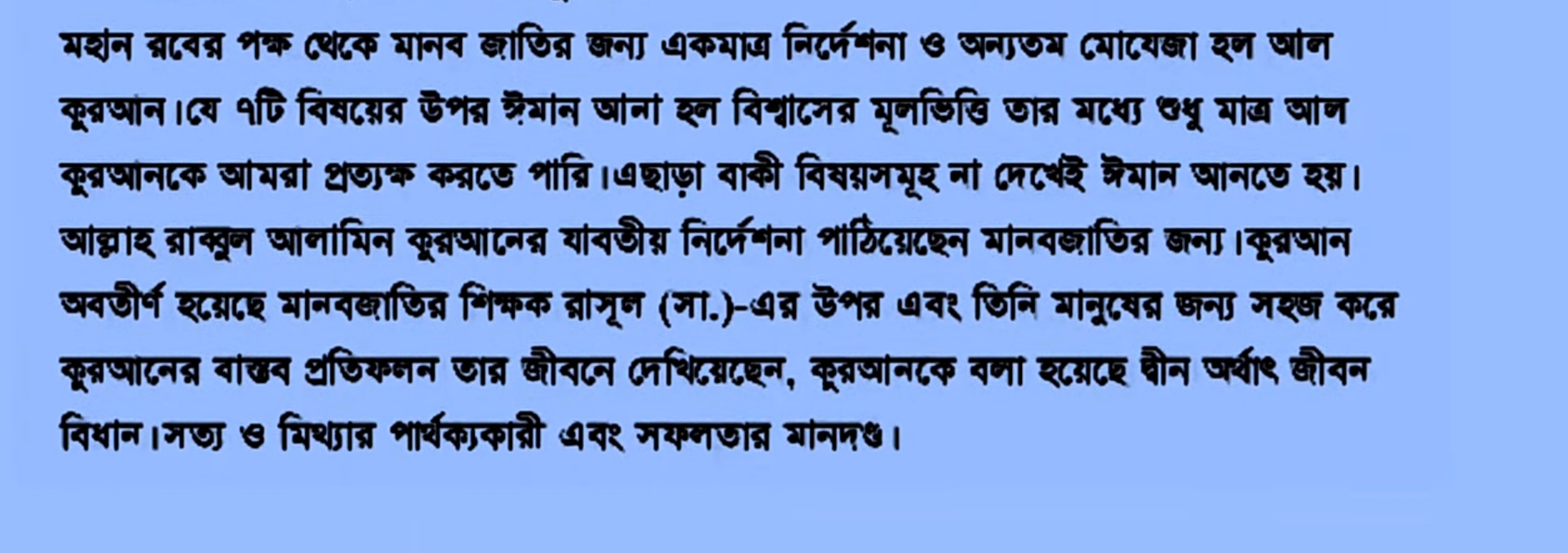 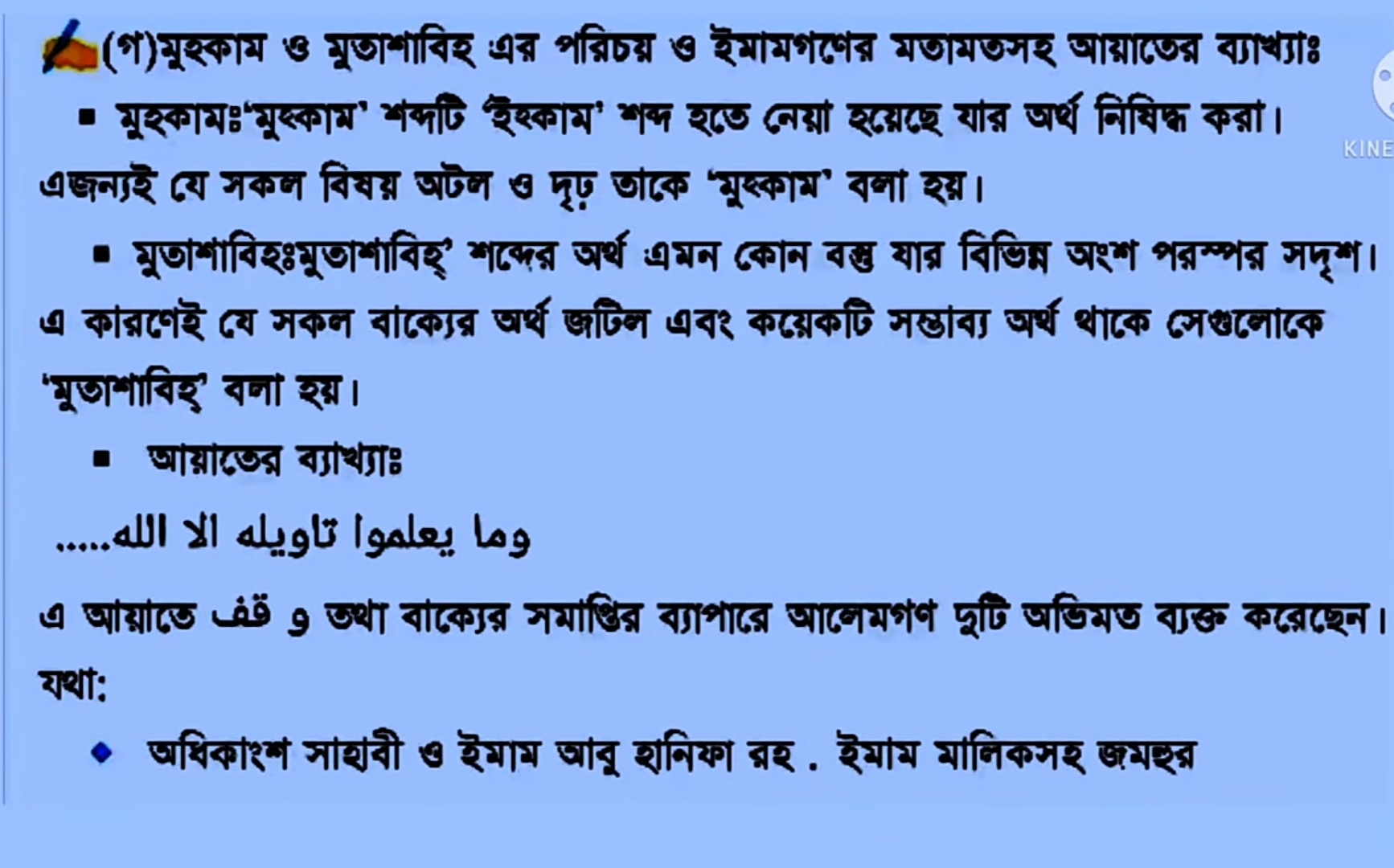 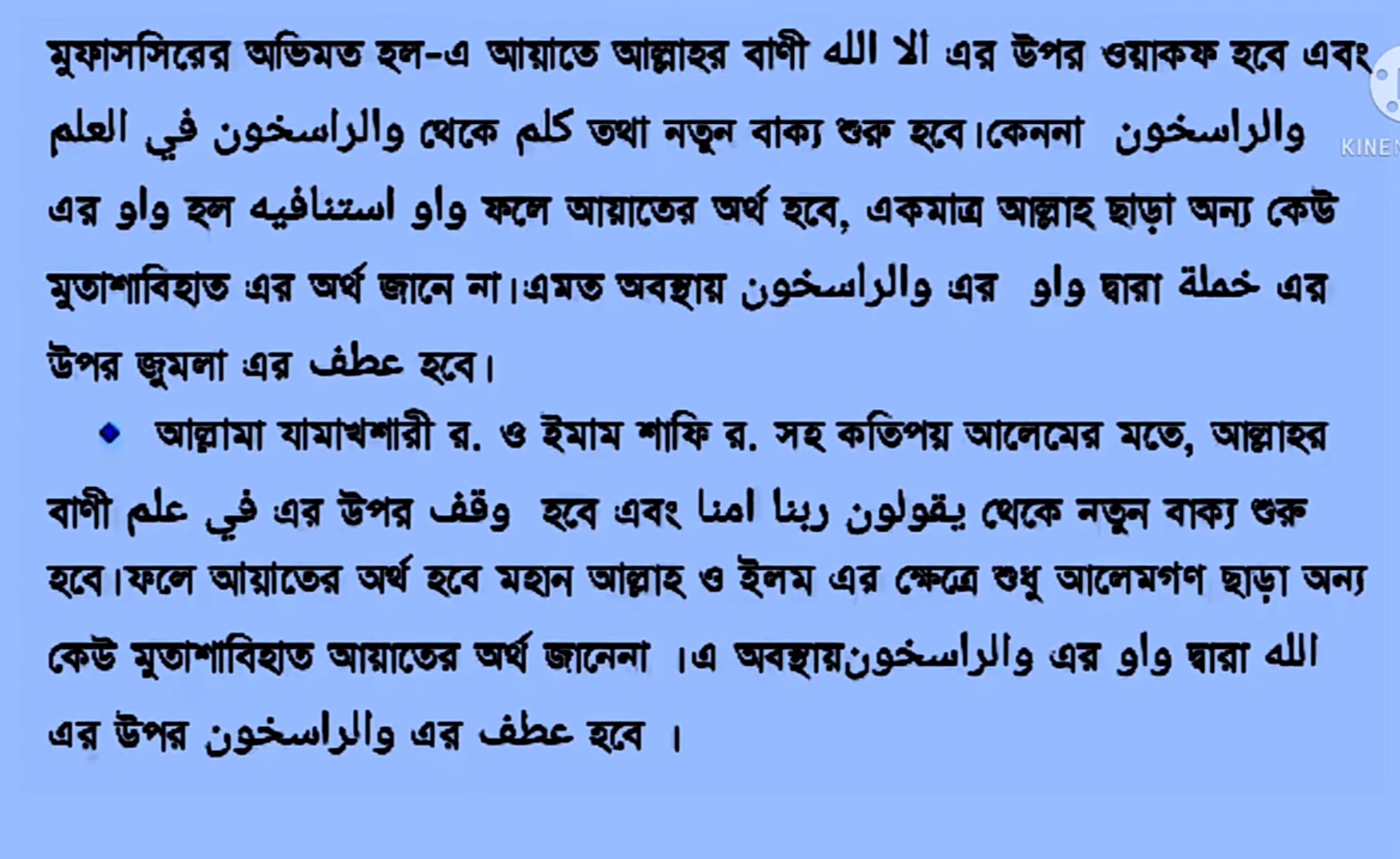 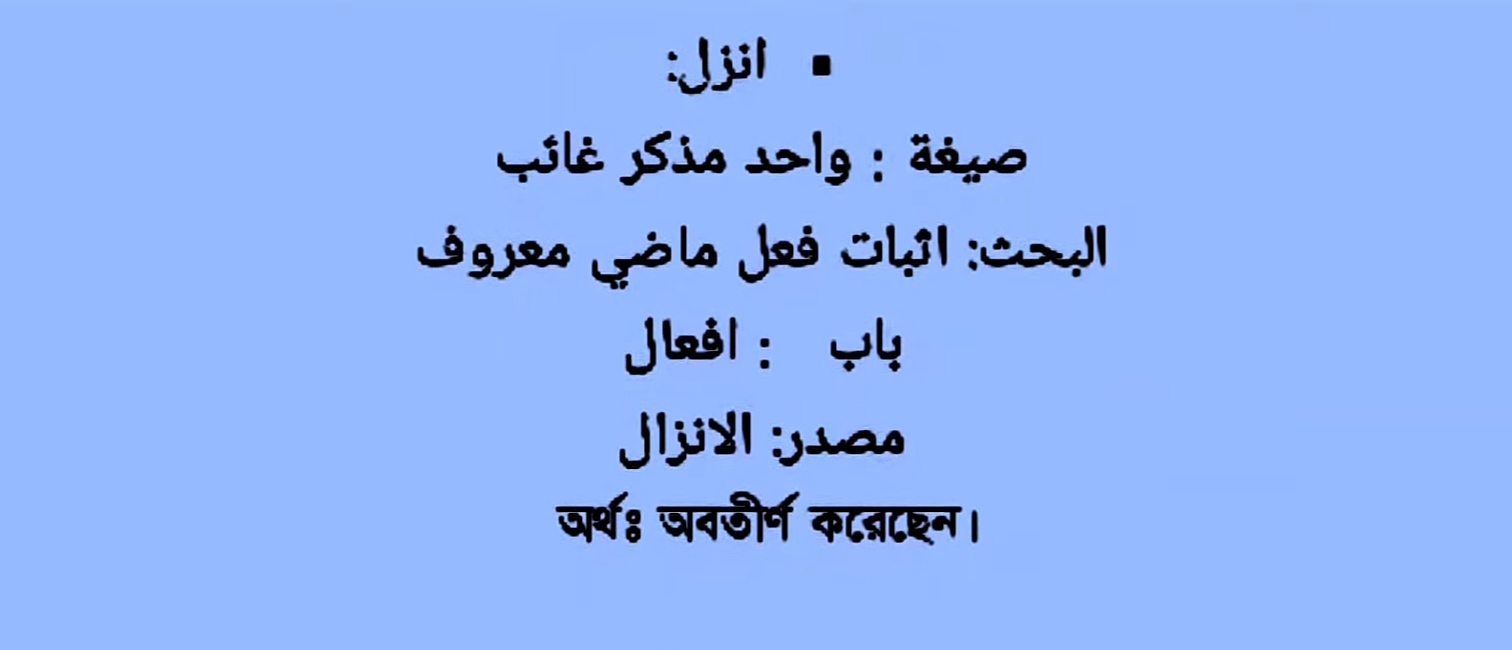 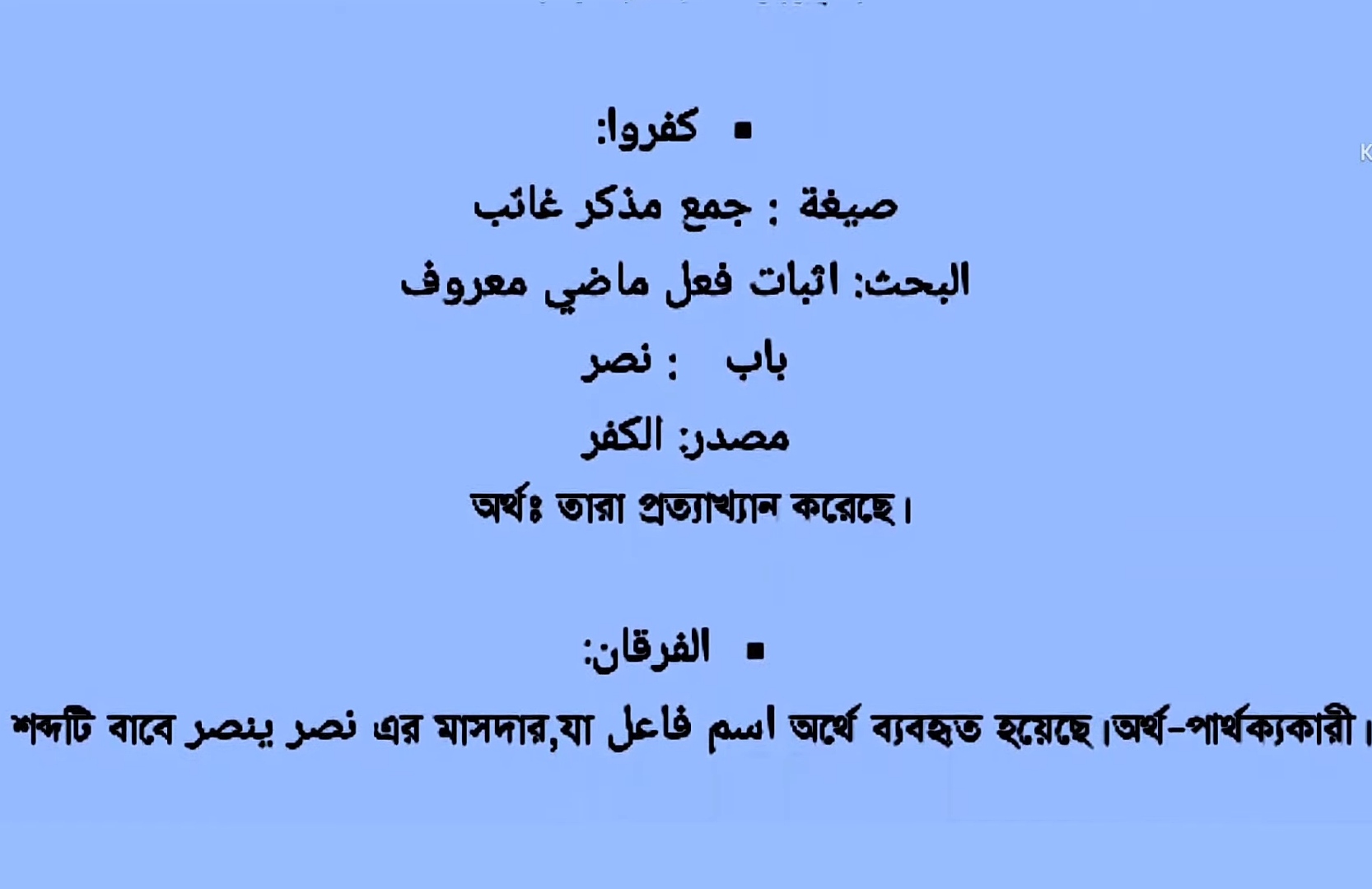 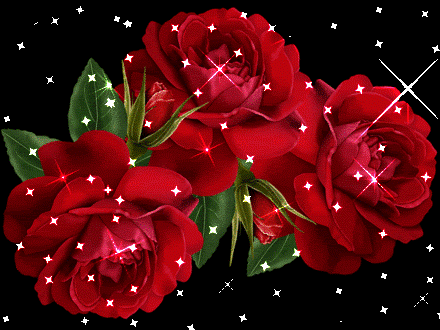 সাথে থাকার জন্য ধন্যবাদ
السلام عليكم ورحمة الله
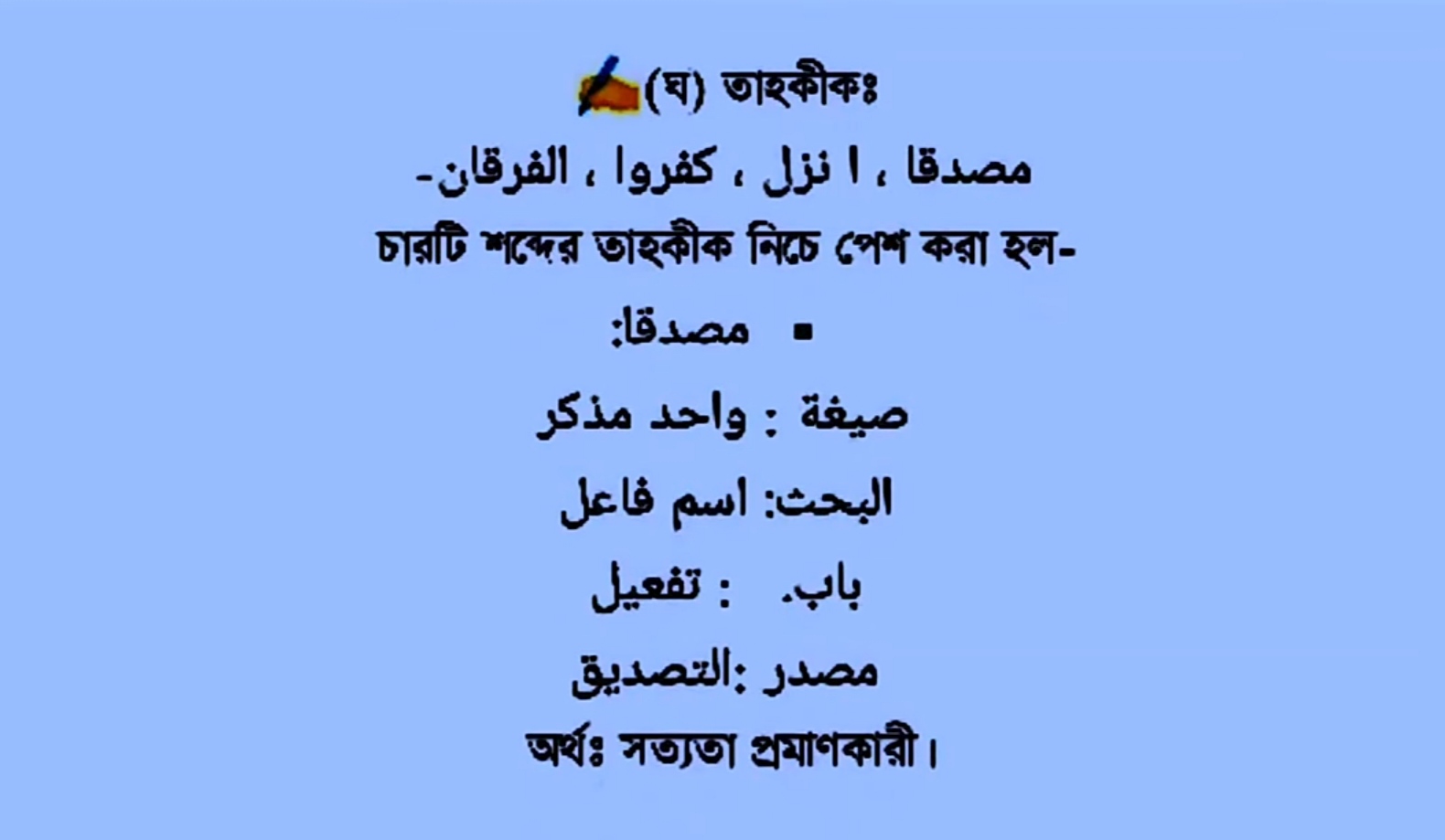